2 Samuel
Symphony of the Scriptures
[Speaker Notes: With the tragic end of Saul’s reign, Davis’ reign began.  Their contrast are striking. Where Saul rejected God, David revered Him.  Where Saul sought his own way, David sought Jehovah’s.  Where Saul demonstrated pride and stubbornness by trying to take what wasn’t his, David graciously accepted from God that which had already been promised to him.  
That said, David’s life was not without trouble.  He committed adultery and murder.  His family, and eventually his kingdom, fell into turmoil.    
The major divisions represent the success and the moral failure  of David.  

I.    Chapters 1-10 highlight his triumphs - His reign in Hebron (1-4): “And the time that David was king in Hebron over the house of Judah was seven years and six months” (2:1)
David shows his respect for God’s sovereignty by killing an Amalekite who brazenly claims to have killed King Saul (1:14).  Why? Wicked as Saul was, he was God’s appointed and David refuses to assume the monarch waiting on God’s timing.  
After grieving over the loss of Saul and Jonathan (1:17 ff.),  
David and his family, along with 600 faithful, with God’s instruction, goes to Hebron where the tribe of Judah anoints him as king (2:7).  
There were those loyal to Saul who were not ready to relinquish the throne and wanted to keep it in the family and with the help of Abner (Saul’s commander), Saul’s son, Ishbosheth is made king over the northern tribes (2:8 ff.).  
Chapter 3: After a disagreement with the king, Abner turns on hm and attempts to unite all the people to submit to David (see 3:1, 12).    
Abner never sees the unification as he is killed by Joab (David’s commander) who was avenging the death of his brother (see 2:22-23; 3:30).  See David’s respect for Abner: “Do you not know that a prince and a great man has fallen this day in Israel?” (3:38).
After Ishbosheth is killed by his own men (beheaded), David finally becomes king over a united kingdom. 
Chapter 4 provides the story of Mephibosheth (son of Jonathan, - a cripple from five years old (4:4)
Chapter 5 - David is anointed king over all Israel and moves to Jerusalem (city of David) (5:1-3) and we see David’s desire to build a house for God (that would house the ark of covenant).  - God denies him that favor.  Nevertheless David honors God and begins the collection of goods to build a permeant       tabernacle.     He also defeats the Philistines in a battle and recovers the ark (5:17 ff.)
Chapter 6 - the ark is returned from the house of Obededom to Jerusalem and Uzziah is struck dead.  Michal’s fall out with David occurs when David fails to be appropriate in her eyes (does not wear kingly garb).  
Chapter 7 providers more detail on why David would not build the tabernacle (too much blood on his hands).
Chapter 8 records David’s conquests
Chapter 9 provides insight to David’s kindness as he favors Mephibosheth (9:7, 9-12).  
Chapter 10:David’s conquests over Ammon and Syria
Chapters 11-20 highlights his troubles.
Chapter 11 - David and Bathsheba, Uriah’s death in battle
Chapter 12 - Nathan’s rebuke and the loss of his son; Solomon is born.
Chapter 13 - The rape of Tamar (13:14) and Absolam’s vengenece
Chapter 14 - the widow from Tekoa and David’s banishment of Absolam for two years (14:20)
Chapter 15 - Absolam’s rebellion and conspiracy - with the help of Ahilthophel 
Chapter 16 - The unwise cursing of Shemei - David’s tolerance; Ahithophel’s unwise counsel (16:23; 17:7)
Chapter 17 - The counsel of Hushai - Ahithophel hangs himself when he see his counsel id not followed 
Chapter 18 - Absolam killed in battle and Davis mourns the loss (18:32 ff.)
Chapter 19 - Joab rebukes David for his mourning of an unrighteous son and Shemei is pardoned (temporarily until Solomon’s reign)
Chapter 20 - the rebellion of Sheba and he is beheaded and his head is thrown over the wall to prevent disaster.  
Chapters 21-24 record some of his final words and deeds - avenges the Gibeonites and spared Mehibosheth (21).  Davids’ might men (23:8 ff.). David’s prideful sin (census) and God’s judgment (famine) and it ends when David builds an altar to God (24:25).
      
 -Note: David’s pinnacle seems to be found in chapter 10 and it goes downhill from there.]
2 Samuel
David’s rule was 40 years (1011BC-971 BC)
David’s  Triumphs                        	David’s Troubles                  Appendix
30-years-old when he became king - died at 70
(See 5:5-6, 1 Ki. 2:11).
7 ½ years
33 years
Miscellaneous
With
With His
Reigning in Hebron
With  His
Reigning in Jerusalem
Himself
Narratives
Over Judah
Over all Israel
Nation
Family
Amnon’s
Immorality
Absalom…1. His crime & flight (13)	
2. His revolt (15)
3. His counsel-ors (16-17)
4. His death (18)
A new capital (5)
A new placed of 
worship
A new dynasty (7)
A new boundary (8)
A new son (9)
 New boundary (10)
A famine (21) 
A song (22)
A prophecy (23)
A failure (24)
David’s 
return  (19)
Sheba’s revolt (20)
David’s lament (1)
David’s crowning (2)
David’s increase (3-4)
David’s Sin (11)
     
     Nathan’s                 denunciation 
          (12)
Chapters 
13- 18
Chapters
  11-12
Chapters 
     5-10
Chapters 
    21-24
Chapters 
       1-4
Chapters 
    19-20
Foreshadowed in David’s reign, which though imperfect, is characterized by justice, wisdom , and integrity, the Messiah is promised as an offspring  of the Davidic line and One who will sit upon David’s throne forever (see Mt. 1:6, 16).
Christ  in 2 Samuel
From God's Masterwork - Swindoll
[Speaker Notes: The entire Book of 2 Samuel is committed to telling us about David’s rise to power and of his 40-year reign (7 ½ in Hebron and 33 in Judah).  God, “seeing not as man sees” makes David Hs choice as king (1 Sa. 16:7; 312:4; 2 Sam. 5:4).  In Paul’s discourse in the synagogue at Antioch of Pisidia, Paul reminds the listeners that from David’s seed came Christ and that he was “a man after God’s own heart” (Acts 13:22; Heb. 11:32-34).  The Book tells us of David’s life - his character flaws included - we learn the good and the bad about him. The good: he was a true friend (Jonathan); he was a courageous soldier; he was a loyal subject to the king (Saul); he was a good brother and son, and he was industrious and honorable.  That said…the bad: he was sinful when he allowed a “new cart “to transport the ark,” he committed the sin of adultery with Bathsheba, he murdered her husband (Uriah), his pride lead to census taking to demonstrate his success, and he was not the best father - failing to control his children.  David was about sixteen years old when first anointed by Samuel (1 Sa. 16:13).  He became Saul’s armor bearer and is known for relaxing the King with his music (1 Sa. 16:21, 23).  He was known to be Saul’s enemy continually, but out of respect for Saul, David spend thirteen (13) years as an outlaw avoiding confrontation with him.  When David was thirty (30), Saul falls on his on sword in a battle and an Amalekite finishes him off.  2 Samuel begins with here - with David receiving the news of Saul’s death.  The Book tells us how the nation of Israel was unified, how with the defeat of the Jebusites, Jerusalem becomes the holy city, the city of David (Jerusalem).   The major divisions of the Book represent the success and the moral failure of David: his triumphs (1-10) and his troubles (11-20).  Chapters 21-24 record some of his final words and deeds.  One of David’s greatest wishes was to build the tabernacle- a permanent place to worship - to honor God.  Much to his dismay this job is given to Solomon.  There seemed nothing David could not acquire - cities, armies and fame. He went too far, though, when he built a “new cart” where Uzzah loses his life and then follows that by taking another man’s wife (he was about fifty). Nathan. The prophet, helps David to see the gravity of his sin (12:10-14).  Though David repents, we should not miss the consequences that followed as he has tragedy after tragedy in his own household: Amnon rapes his half-sister, Tamar (13:1-20), Absolam kills Amnon and runs away (13), he rebels against his father (15:1-16:9), he has relations with David’s concubines (16:20-23), and he dies tragically at the hands of Joab (18:1-33).  Later, Solomon has his brother, Adonijah killed for inappropriately assuming the role as king (1 Ki. 1:2, 13-25).  Truly, the “sword never departed form his house” and the Psalmist reflects, “My sin is ever before me” (Psa. 51). 

Application: 
Prosperity and ease can be perilous - material abundance and power with too much time on our hands is dangerous. 
Building new carts is unacceptable  and confusing (innocent people are hurt as was the case of Uzzah) 
Sin ALWAYS has consequences! (Nu. 32:33)
David’s heart was special because of his penitent attitude.  He learned to hate sin (Psa. 119:104)
Key thought: The Hebrew write say this about David, “Out of weakness they were made strong” (11:34).  We learn from our mistakes.]
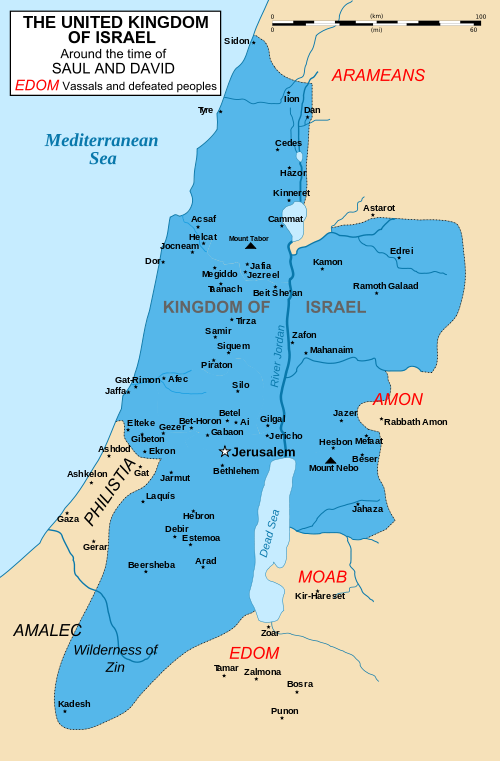 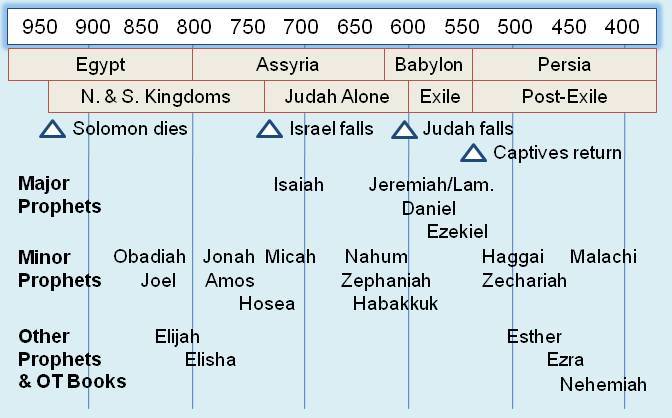 David’s rise to power
“David must surely have mixed emotions as he considers the future. He is obviously relieved to be free of Saul’s constant threats, but the mantle of responsibility is now his.  (His kingship over ALL Israel is still some seven years away.  He must rule over Judah alone until civil conflict is resolved and he is accepted by all the people).  

The most significant move which David will make as King of Israel is the capture and occupation of Israel, known even to this day as the city of David.  To that city he will also return the sacred ark of God and make initial plans for the building of a permanent temple.  For all his efforts, David is assured by God that he and his family will be blessed.” --- F. LaGard Smith, The Narrative Bible, page 434
David’s background
“To begin with he came from the large and important tribe of Judah which occupied the prominent place in the history of the Hebrew people.  He was the son of Jesse, who was a pious and eminent descendent of Ruth and Boaz.  He was born in Bethlehem, a little city six miles south of Jerusalem.  This little city, too, has had a prominent place in the affairs of Israel.  

The boy is introduced to us as a shepherd lad.  As such he would develop self-reliance, courage, and meditative spirit.  From the first he seems to hve been devout and worshipful in spirit.  He as clean in his habits and is described as attractive in appearance with a ruddy complexion.  He must have had an unusual combination of desirable qualities --- modesty, sincerity, warmth, piety, faith, courage, and a brilliant mind.  Many scholars rank David as the foremost character of the Old Testament.” --- Hester, heart of Hebrew History, page 177.
An appraisal of David
“David had many admirable personal qualities. From the very first people were attracted to him.  He won his way into the affections of Saul’s family; he was soon idolized by the public; he was a hero to all the outlaws who followed him in this period of his career; he was respected by his enemies; he was loved by all who came under the spell of his winsome personality. On the whole his personal character was good; he was a man of integrity.” -- Hester, Heart of Hebrew History, page 189.
David’s strengths
He was a capable musician.
He was one of the best known and loved poets of his time.  Many of the Psalms were composed by him.  
As a warrior and military man he was fearless.  By his military achievements he made his nation great.  
As a king he was without an equal in all the life of his nation.  
As a religious leader he was exceptional.  
As a model for repentance, “he was a man after God’s own heart.”
Who wrote the book?
As we have already noted,  1 and 2 Samuel form one book in the Hebrew Bible.  The Septuagint, the Greek version of the Bible, first divided these books into two parts.  Although the book does not name a specific author, the material was compiled from documents written and collected by the prophets Nathan, Gad, and Samuel—the prophet for whom the book is named (1 Chronicles 29:29).
Where are we?
Second Samuel is set in the land of Israel during the reign of David and follows the course of his forty years as king of Israel (1011–971 BC).
Why is 2 Samuel so important?
1 Samuel introduces the monarchy of Israel, and 2 Samuel chronicles the establishment of the Davidic dynasty and the expansion of Israel under God’s chosen leader.  The book opens with  David learning of Saul’s death. His lament over the deaths of Saul and of Jonathan (2 Samuel 1:19–27), David’s unlikely best friend, demonstrated David’s personal grief over their demise.  The Lord soon set David over the tribe of Judah (2:4) and then over all Israel as His anointed king (5:3), uniting all twelve tribes into a tight-knit nation.  David was a “man after God’s own heart” (Acts 13:23).  Succinctly put, he was an amazing man.  Yet biblical writers did not overlook their heroes’ flaws, including David’s.  In the chapters that follow, we note that David’s adultery with Bathsheba (11:1–27) was followed by a series of tragedies.  To note a few their child’s death (12:18), David’s daughter Tamar’s rape by his son Amnon (13:1–39), Amnon’s murder (13:28–30), David’s own political overthrow by his son Absalom (15:1–37), and Absalom’s subsequent death (18:1–33).  Despite the turmoil in his later years, David enjoyed the Lord’s forgiveness and favor.  His genuine sorrow and regret over his sins revealed his repentant heart, with which the Lord was pleased.
What's the point?
Key passage is 2 Samuel 7:16, “Your house and your kingdom shall endure before Me forever; your throne shall be established forever.”  This divine promise marked the beginning of an additional covenant, called the Davidic covenant, in which God promised an eternal throne to the house of David. “Because of David’s faith, God did not treat [David’s] descendants as He had treated Saul’s.  Sin would be punished, but David’s line would never be completely cut off.

David celebrated God’s faithfulness in Psalm 89:34-37: 

“I will not violate my covenant or alter the word that went forth from my lips. 35 Once for all I have sworn by my holiness; I will not lie to David. 36 His offspring shall endure forever, his throne as long as the sun before me. 37 Like the moon it shall be established forever, a faithful witness in the skies.”

God’s unconditional promise to David would be fulfilled ultimately in David’s descendant Jesus Christ. The covenant also included a continuing promise that the people of Israel would have a land of their own forever.
How do I apply this?
David is known as a “man after [God’s] own heart” (1 Sa. 13:14; Acts 13:23) because, though he sinned greatly and made mistakes, he acknowledged those failures and repented before God.  Repentance means to turn away from sin and turn toward righteousness.  Our Father knows we are imperfect, so, His Son, Jesus Christ, paid the price for our sins so that we can become righteous in God’s sight through faith and obedience.  When we sin, and we will, we must confess our sins, turning to the Lord in humility, He promises He will forgive us and restore our relationship with Him (1 John 1:8-9).  When we sin, may we have the heart of David: “The sacrifices of God are a broken spirit; a broken and contrite heart, O God, you will not despise” (Psa. 51:17).
Brief Outline
I.   TRIUMPHS of David, Chapters 1-10
       A. David mourns the deaths of Saul and Jonathan (1)
       B. David made king over Judah (2)
       C. Civil war — Abner joins with David but murdered by Joab (3)
       D. Ish-bosheth, son of Saul, killed (4)
       E. David made king over all Israel; moves his capital to Jerusalem (5)
       F. David’s wrong and right attempts to bring the ark to Jerusalem (6)
       G. God’s covenant to build the house of David (7)
       H. David consolidates his kingdom (8)
        I.  David befriends Mephibosheth (9)
        J. David wars against Ammon and Syria (10)
II.  TROUBLES of David, Chapters 11-24
         A. David’s two great sins (11)
         B. Nathan faces David with his sins; David repents (12)
         C. Tamar raped by Amnon, David’s son; Amnon murdered by Absalom (13)
         D. David permits Absalom to return with half-hearted forgiveness (14)
         E. Absalom rebels against David (15)
         F.  Ziba, Mephibosheth’s servant, deceives David; Shimei curses David (16)
         G. Absalom’s advisers (Ahithophel and Hushai) disagree on attack against               David (17)
         H. Absalom slain and David mourns (18)
          I. David restored to throne (19)
          J. Sheba revolts against David (20)
          K. Three years of famine; Gibeonites take vengeance on house of Saul; war                with Philistines (21)
          L.  David’s song of deliverance (Psalm 18) (22)
          M. David’s last words; David’s mighty men (23)
          N.  David’s sin in taking census (24)